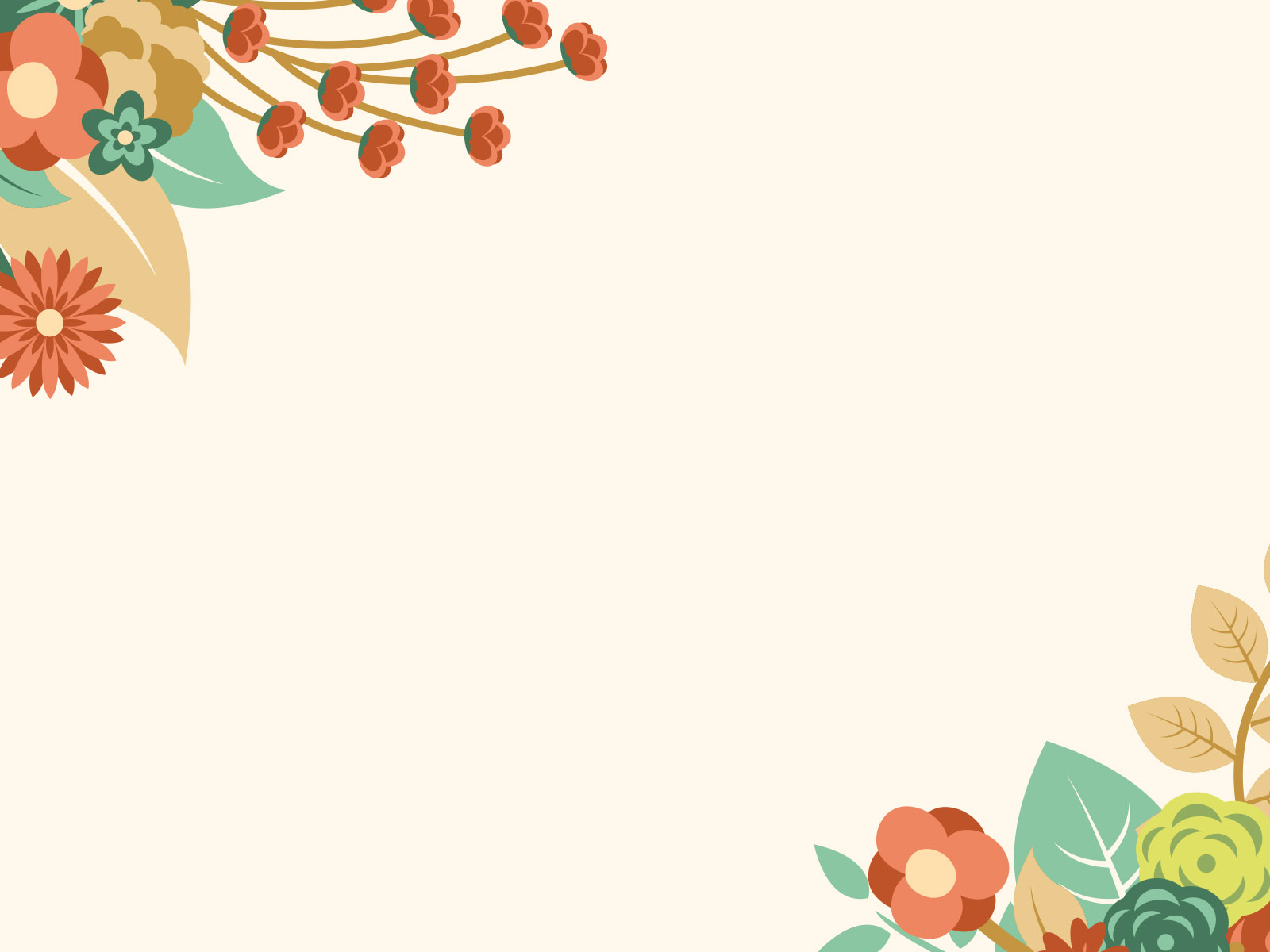 KHOA HỌC
* Taïi sao chuùng ta neân aên phoái hôïp ñaïm ñoäng vaät vaø ñaïm thöïc vaät?
Chuùng ta neân aên phoái hôïp ñaïm ñoäng vaø ñaïm thöïc vaät vì ñaïm ñoäng vaät coù nhieàu chaát boå döôõng quyù khoâng thay theá ñöôïc nhöng thöôøng khoù tieâu. Ñaïm thöïc vaät deã tieâu nhöng thieáu moät soá chaát boå döôõng quyù.
* Taïi sao chuùng ta neân aên caù trong caùc böõa aên?
Chuùng ta neân aên caù trong caùc böõa aên vì trong nguoàn ñaïm ñoäng vaät, chaát ñaïm do thòt caùc loaøi gia caàm vaø gia suùc cung caáp thöôøng khoù tieâu hôn chaát ñaïm do caùc loaøi caù cung caáp.
Thứ hai ngày 4 tháng 10  năm 2022
Khoa học
Sử dụng hợp lý các chất béo và muối ăn
Hoaït ñoäng 1: 
Troø chôi: 
Thi keå teân caùc moùn aên cung caáp nhieàu chaát beùo
Hoaït ñoäng 2:
Thaûo luaän veà aên phoái hôïp chaát beùo coù nguoàn goác ñoäng vaät vaø chaát beùo coù nguoàn goác thöïc vaät
Thaûo luaän nhoùm 2
* Taïi sao chuùng ta caàn aên phoái hôïp chaát beùo ñoäng vaø chaát beùo thöïc vaät?
Caàn aên phoái hôïp chaát beùo coù nguoàn goác ñoäng vaät vaø chaát beùo coù nguoàn goác thöïc vaät ñeå ñaûm baûo cung caáp ñaày ñuû caùc loaïi chaát beùo cho cô theå. Neân aên ít thöùc aên chöùa nhieàu chaát beùo  ñoäng vaät  ñeå phoøng traùnh caùc beänh nhö huyeát cao, tim maïch...
Hoaït ñoäng 3
Thaûo luaän veà ích lôïi cuûa muoái i-oát vaø taùc haïi cuûa aên maën
Thaûo luaän nhoùm 2
* Taïi sao chuùng ta neân söû duïng muoái i-oát?
* Taïi sao chuùng ta khoâng neân aên maën?
Cô theå chæ caàn moät löôïng i-oát raát nhoû. Neáu thieáu i-oát, cô theå seõ keùm phaùt trieån caû veà theå chaát vaø trí tueä. Vì vaäy, neân duøng muoái coù i-oát.
Caàn haïn cheá aên maën ñeå traùnh beänh huyeát aùp cao.
Caàn aên phoái hôïp chaát beùo coù nguoàn goác ñoäng vaät vaø chaát beùo coù nguoàn goác thöïc vaät ñeå ñaûm baûo cung caáp ñaày ñuû caùc loaïi chaát beùo cho cô theå. Neân aên ít thöùc aên chöùa nhieàu chaát beùo  ñoäng vaät  ñeå phoøng traùnh caùc beänh nhö huyeát cao, tim maïch...
Cô theå chæ caàn moät löôïng i-oát raát nhoû. Neáu thieáu i-oát, cô theå seõ keùm phaùt trieån caû veà theå chaát vaø trí tueä. Vì vaäy, neân duøng muoái coù i-oát.